資料３
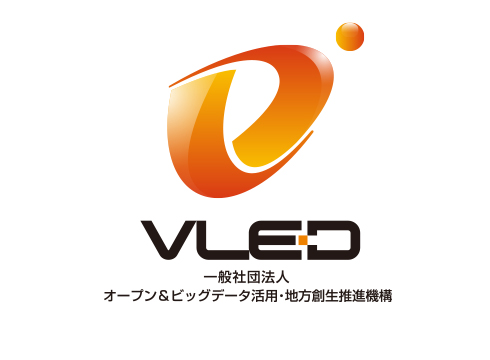 平成26年度　第4回データガバナンス委員会
各種オープンデータガイドの整理
2015年3月30日
オープンデータ関連の主なガイド
オープンデータに関する主なガイド類は以下の通り
2
オープンデータ関連の主なガイド
他、各自治体等でも作成・公開
3
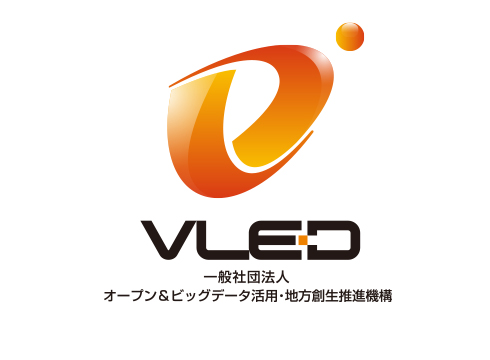